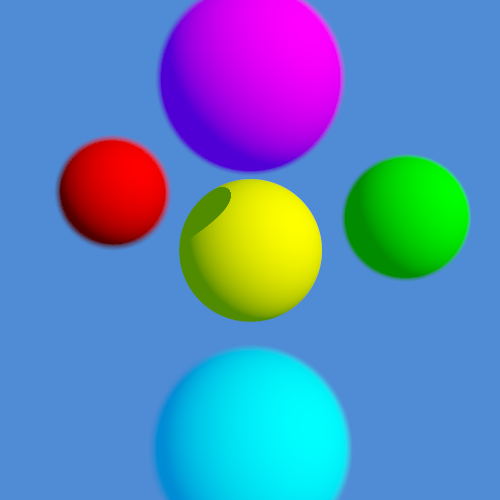 Brainspotting:
A Neuroexperiental Model for Healing
“Where you look affects how you feel”
13,001  Therapists trained in Brainspotting
125 BSP Trainers Internationally
Argentina, Armenia, Australia, Austria, Azerbaijan, Belgium, Brazil, Canada, Chile, China, Costa Rica, Croatia, Ecuador, El Salvador, France, Latvia, Germany, Greece,  Hungary, India, Indonesia, Israel, Italy, Japan, Madagascar, Mexico, The Netherlands, New Zealand, Norway, Panama, Paraguay, Philippines, Poland, Portugal, Romania, Russia, Samoa, Senegal, Slovenia, Serbia, South Africa, South Korea, Spain, Sweden, Switzerland, Taiwan, Thailand, Turkey, U.S., Ukraine, UK
[Speaker Notes: Argentina, Belgium, Brazil, Ecuador,]
New Research in Brainspotting

A paradigm shift in trauma treatment: converging evidence for a novel adaptation of EMDR
Talbot, de la Salle and Jaworska
The Canadian Journal of Psychiatry, 2022

The preliminary efficacy and clinical applicability of Brainspotting among Filipino women with severe posttraumatic stress disorder
Palsimon, Jr.
Archives of Psychiatry and Psychotherapy, 2022

Psychotherapeutic techniques for distressing memories: A comparative study between EMDR, Brainspotting and Body scan Meditation
D’Antoni, Matiz, Fabbro and Crescentini
International Journal of Environmental Research of Public Health, 2022
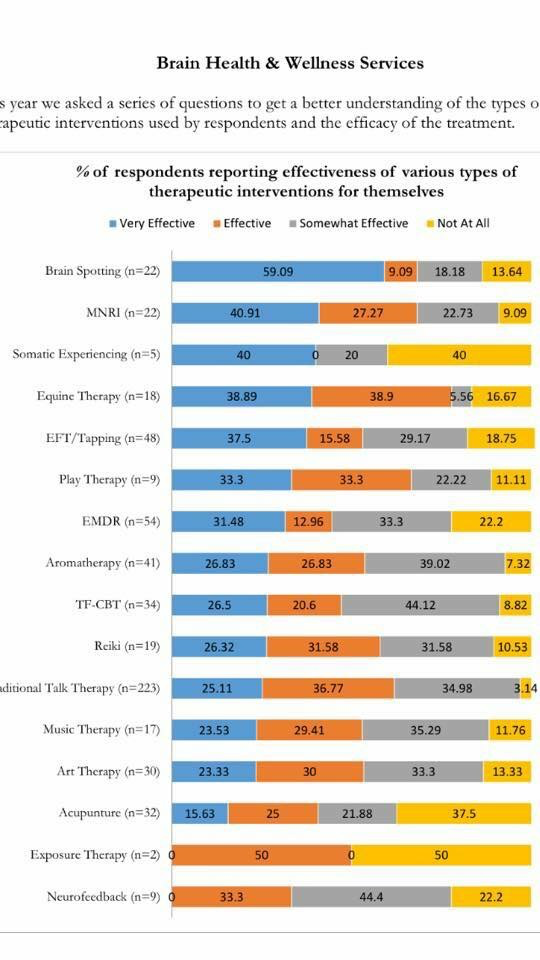 Brainspotting found to be the most effective mode of therapy used in Newtown-Sandy Hook, Connecticut for survivors of the 12/14 school shooting
Brainspotting – the efficacy of a new therapy approach for the treatment of Post Traumatic Stress Disorder in comparison to Eye Movement Desensitization and Reprocessing

by Hildebrand, Grand and Stemmler

Mediterranean Journal of Clinical Psychology MJCP
Vol 5, No 1 (2017)
Brainspotting: Sustained attention, spinothalamic tracts, thalamocortical processing, and the healing of adaptive orientation truncated by traumatic experience
by Frank Corrigan, David Grand and Rajiv Raju 
Published in journal Medical Hypotheses 
(May 2015)
[Speaker Notes: Brainspotting: A Neurobiological Hypothesis by Frank Corrigan and David Grand to be published in journal Medical Hypotheses]
Brainspotting: A Neurobiological Hypothesis by Frank Corrigan and David Grand published in journal Medical Hypotheses 
(May 2013)
[Speaker Notes: Brainspotting: A Neurobiological Hypothesis by Frank Corrigan and David Grand to be published in journal Medical Hypotheses]
Released by 
Sounds True 
 2013

Also available in digital download and audiobook
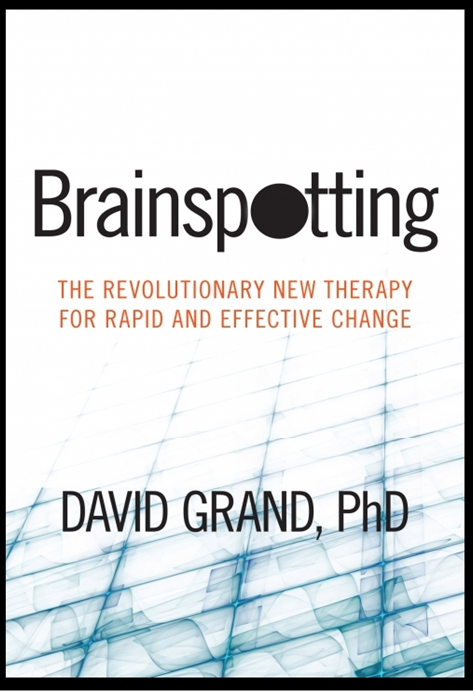 For information go to: 

Brainspotting.com
[Speaker Notes: Brainspotting.pro]
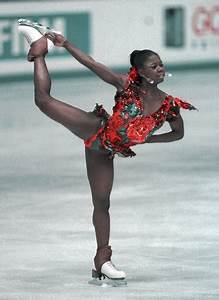 The discovery of Brainspotting occurred in 2003 with a 16 year old figure skater who couldn’t master the triple loop. I targeted the moment her jump went awry. 






While she tracked my finger crossing her visual field, her eyes wobbled and froze. He instinctively held her gaze at that point.
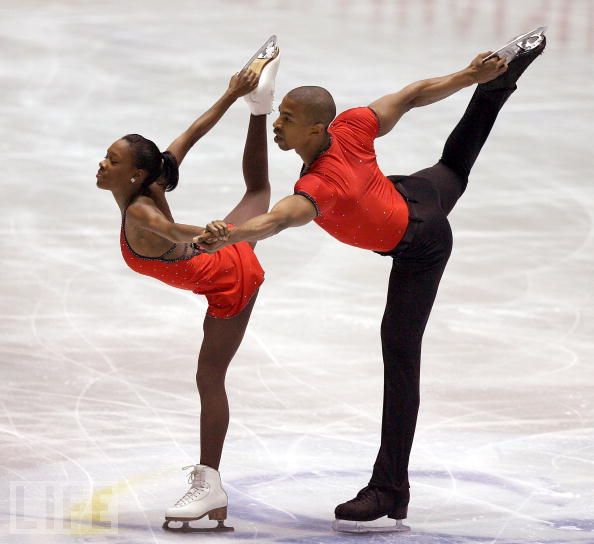 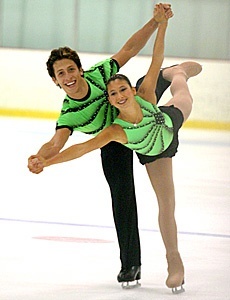 [Speaker Notes: The Discovery of Brainspotting]
A torrent of trauma material poured out 
for the next ten minutes. 






Despite a year of weekly 90 minute sessions, new memories of  maternal abandonment leading to parental divorce as well as countless sports injuries flowed out with intense emotion.
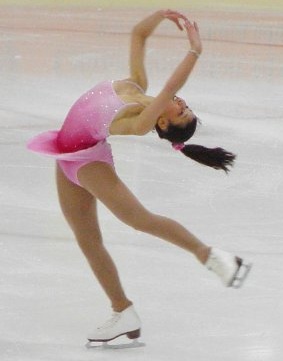 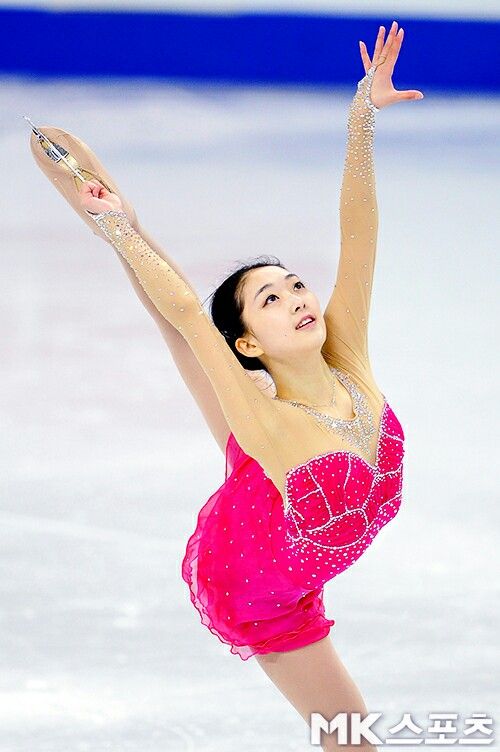 I was struck by the fact that new material emerged that had not come out in a year of intensive treatment. But Grand was even more struck that issues that had been “resolved” reemerged and processed through to a deeper level.
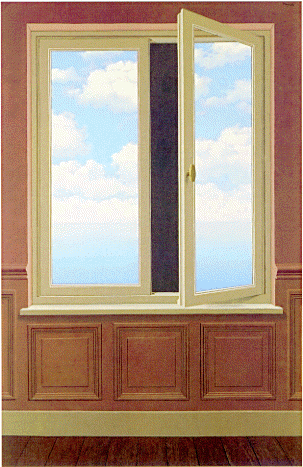 [Speaker Notes: I was struck by the fact that new material emerged that had not come out in a year of intensive treatment. But I was even more struck that issues that had been “resolved” reemerged and processed through to a deeper level.]
The next day the young skater performed a flawless triple loop for the first time.
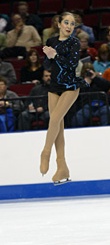 And she never had the problem again
[Speaker Notes: And never had the problem again]
I began to look for these eye anomalies with my other clients and held their gaze at the point of the eye freeze or wobbles
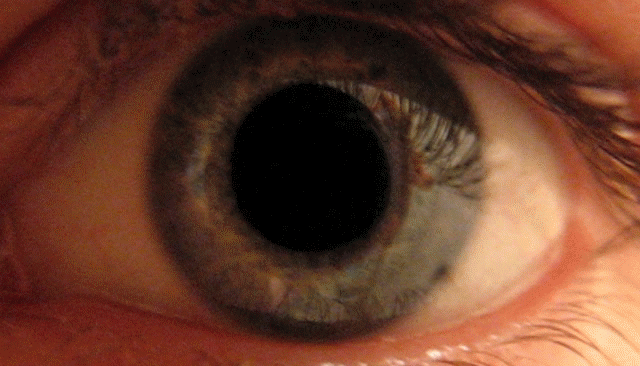 [Speaker Notes: I began to look for these eye anomalies with my other clients and held their gaze at the point of the eye freeze or wobble]
When I saw any eye reflex I 
held my finger in place directly 
in front of it so the client could maintain their gaze right 
at that spot
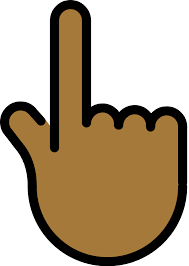 I noticed that any reflexive response in the client revealed the presence of a Brainspot
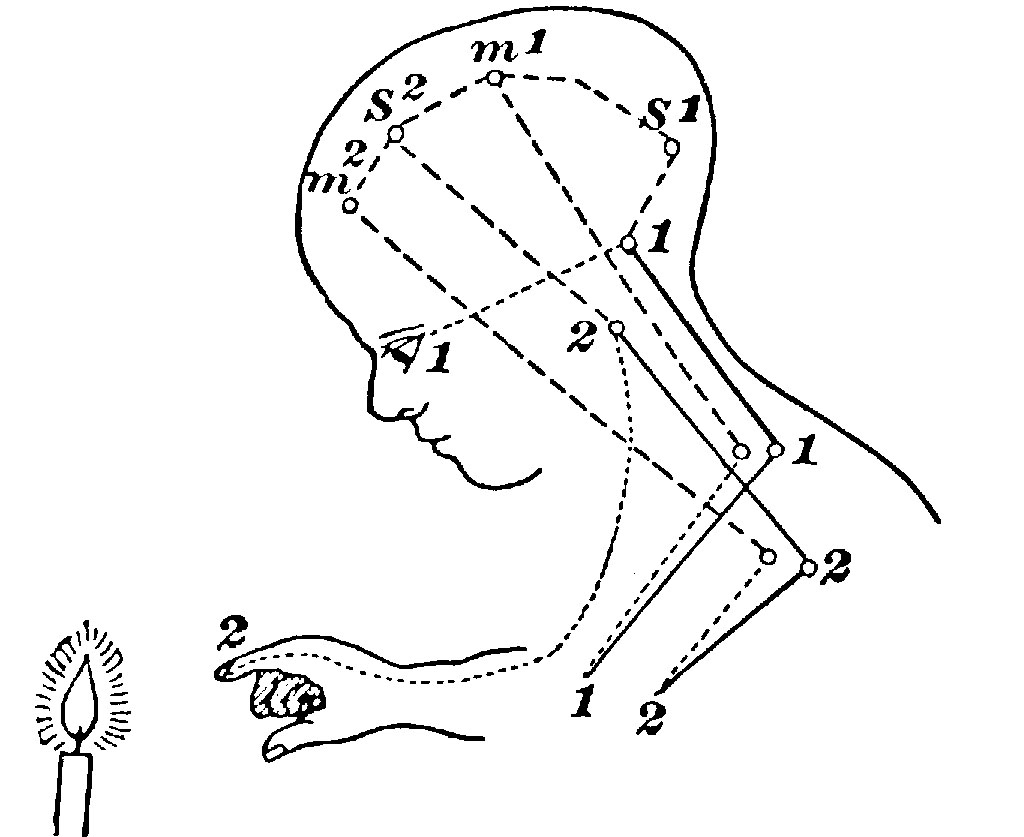 During the following years I discovered many ways of locating relevant eye positions in the field of vision
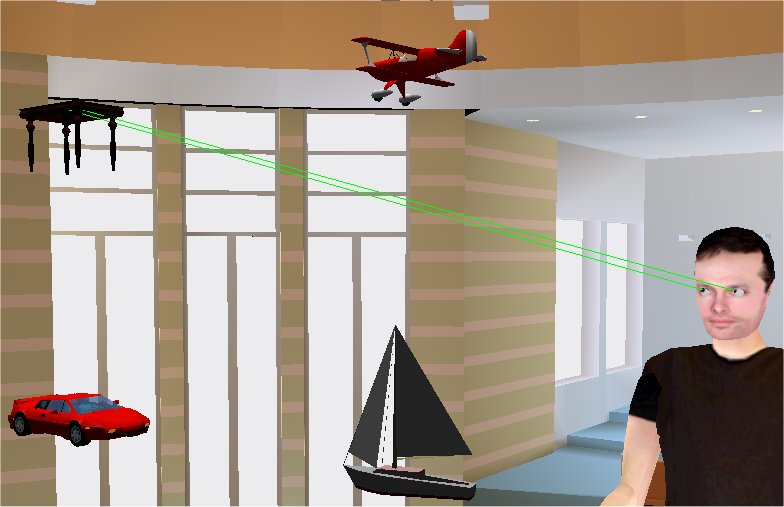 [Speaker Notes: During the following years I discovered many ways of locating relevant eye positions in the field of vision]
These include: 

Outside Window Brainspotting (BSP)

 Inside Window BSP 

Gazespotting
[Speaker Notes: These include: Outside Window, Inside Window, One Eye, Gazespotting, Z Axis (3 D) Rolling Brainspotting]
In “Outside Window” Brainspotting the therapist observes the client’s eyes while tracking micro-slowly, 
  searching for reflexive 
   responses, without the 
client’s awareness or 
active participation
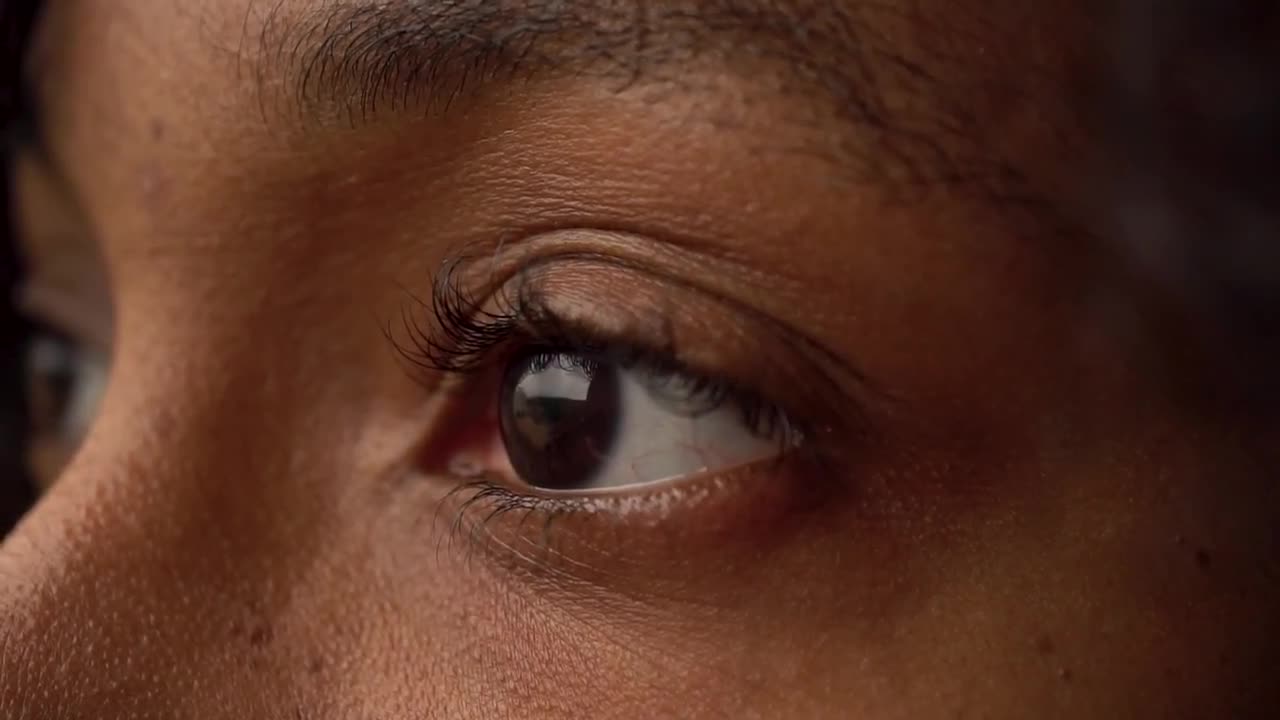 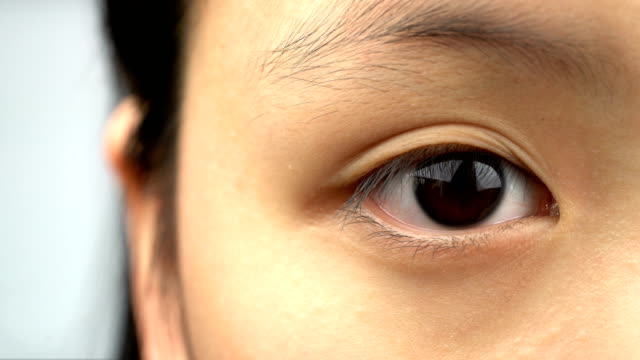 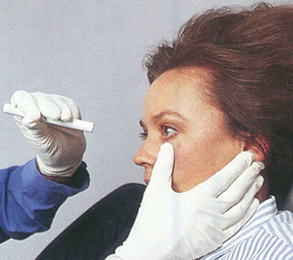 Outside Window
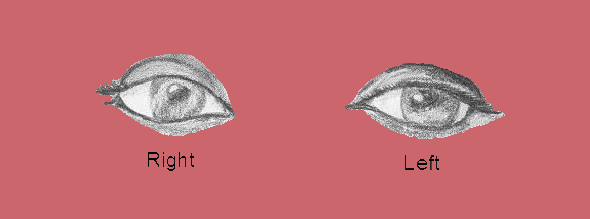 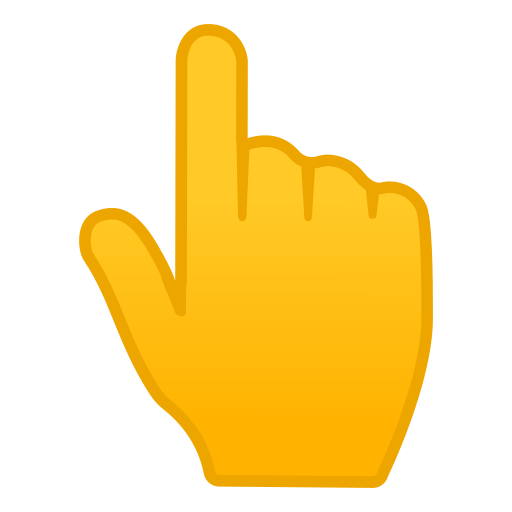 We can observe a multitude of reflexive responses including eye wobbles, freezes, blinks, facial tics, brow furrowing, sniffs, swallows, head nods & body shifting
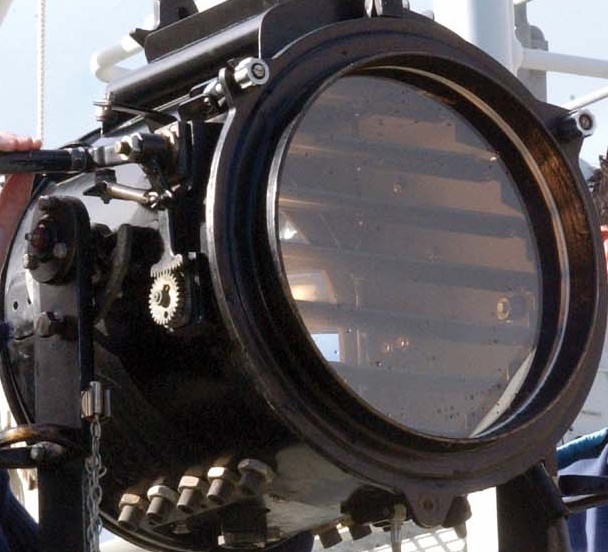 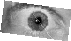 When a Brainspot is activated, the deep brain appears to reflexively signal the therapist, beyond the awareness of the client’s neocortex, that an area of relevance has been located
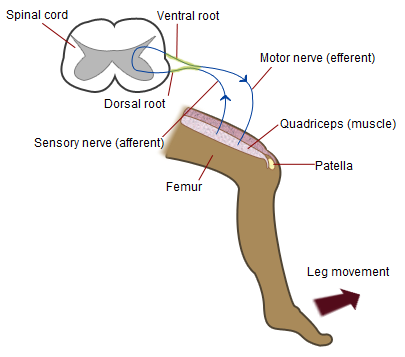 What started as Brainspotting I later called Outside Window as I realized Brainspots can be located & processed from the Inside Window of the client’s felt sense
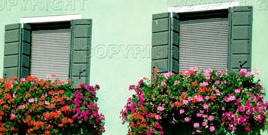 Outside   Window
&
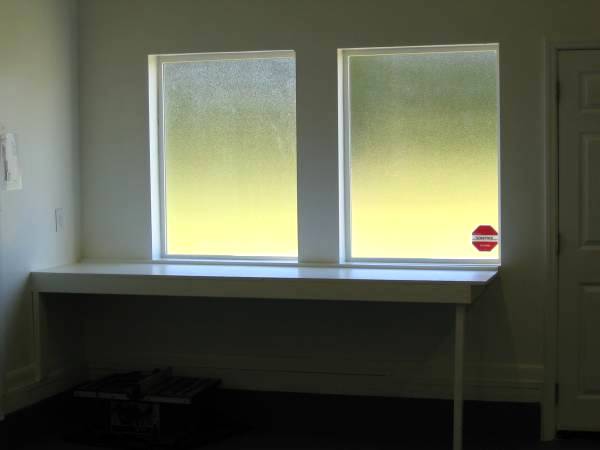 Inside Window
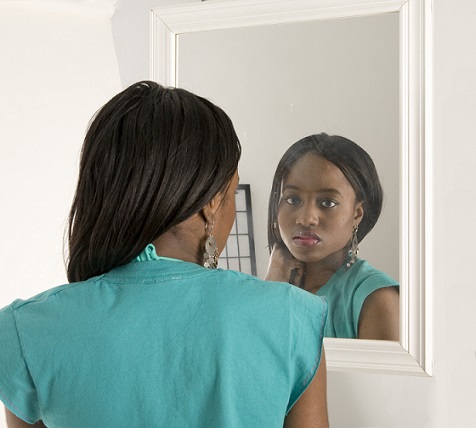 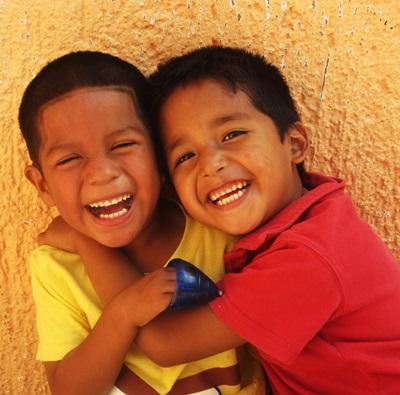 In Inside Window Brainspotting the therapist and client participate together to locate Brainspots through the client’s felt sense of the highest intensity of somatic activation
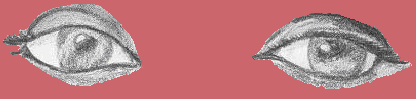 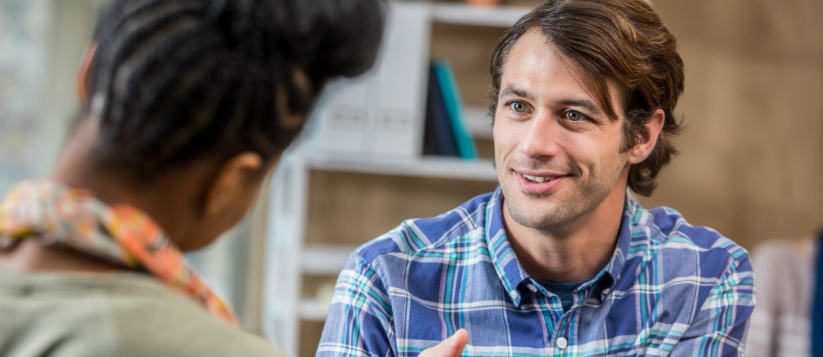 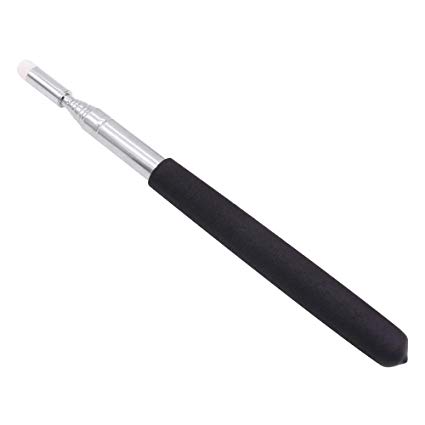 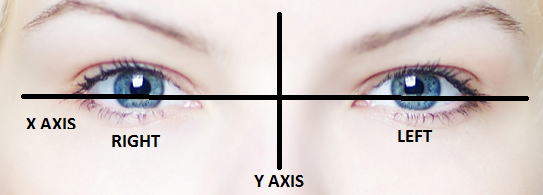 In Inside Window Brainspotting eye positions are divided into two axes, X and Y. First we find the most activated (access) spot horizontally (left, center and right along the X axis) from there we explore vertically (above, at or below eye level on the Y axis)
Gazespotting
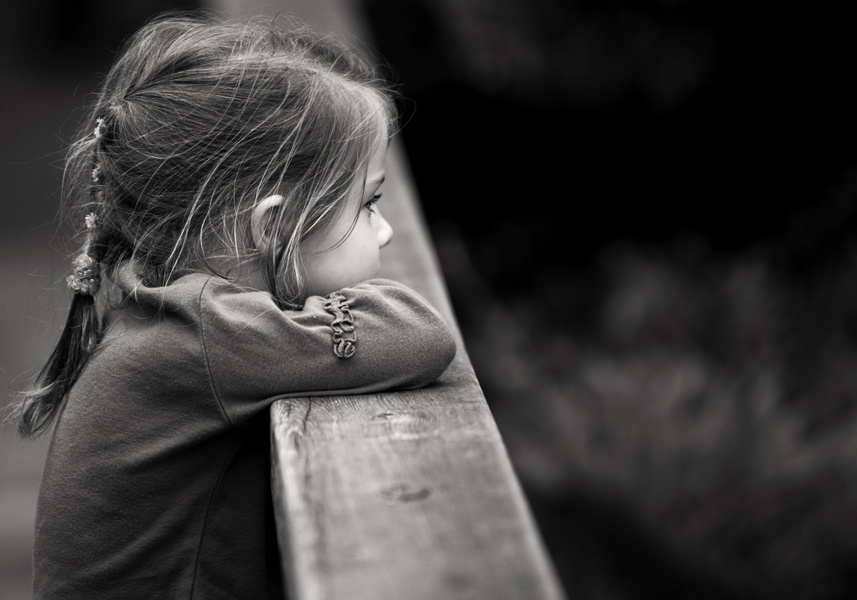 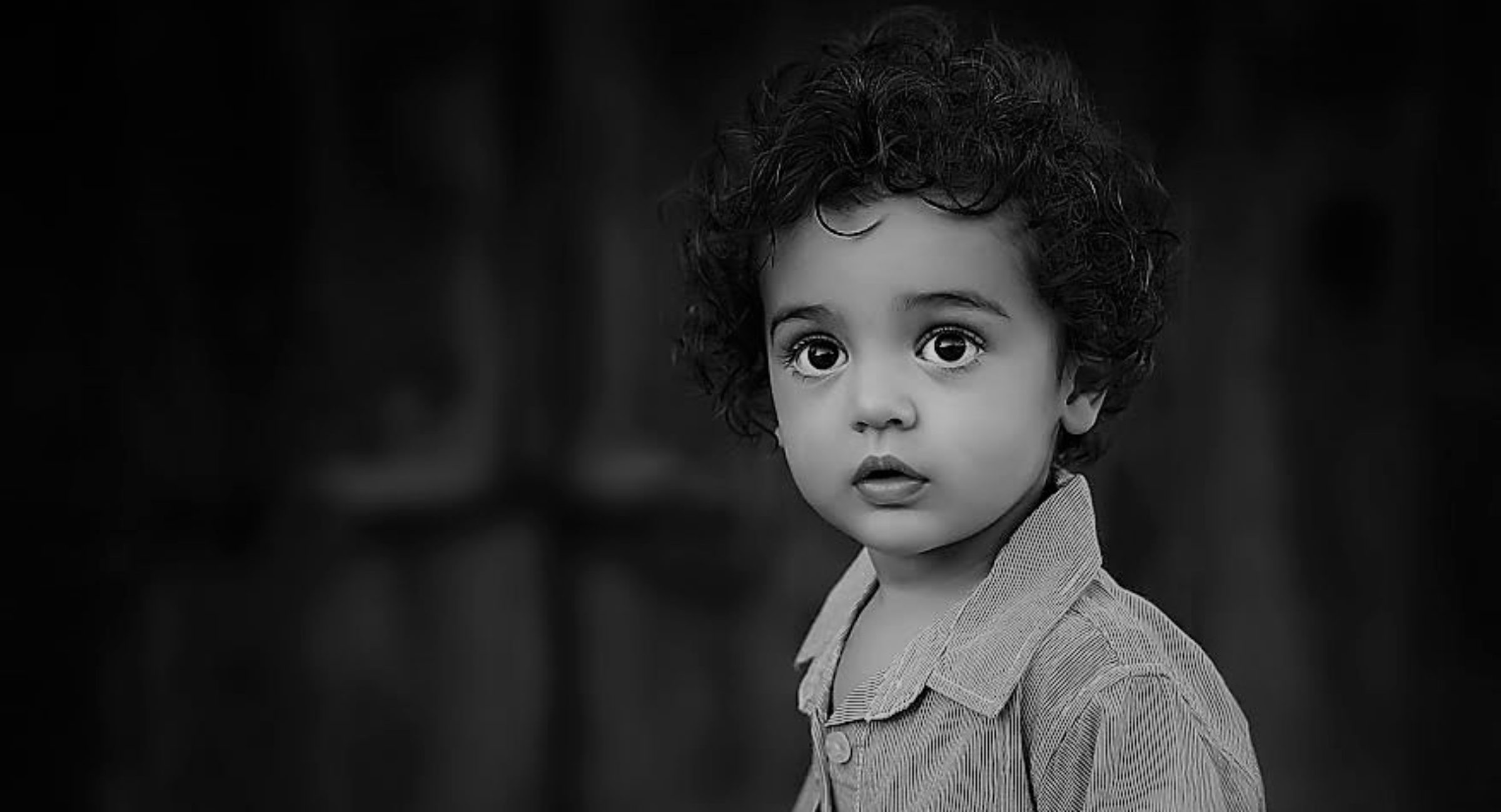 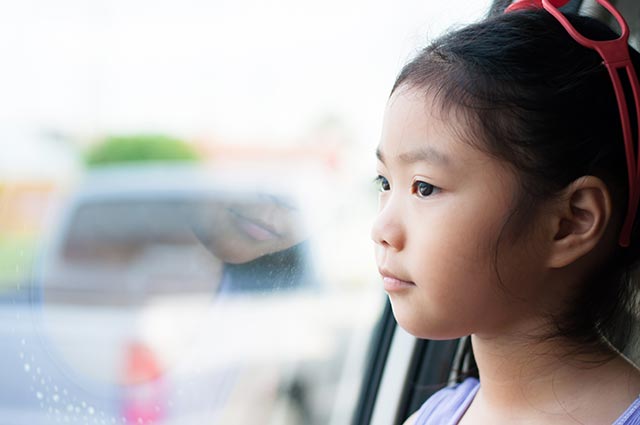 Fixed gazing while thinking or speaking is natural Brainspotting and can be harnessed. This can be observed and used by every therapist.
[Speaker Notes: Spontaneous Spot]
It is hypothesized that a Brainspot is the activity in the subcortical brain in response to focused activation and eye position.
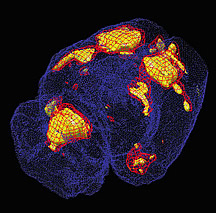 [Speaker Notes: A Brainspot is focused activation throughout the brain.]
Every brain is a genius, containing one quadrillion (1-4,000,000,000,000,000) synaptic connections (Daniel Amen). This number is essentially infinite and unknowable to the 
therapist who sits
in front of the client.
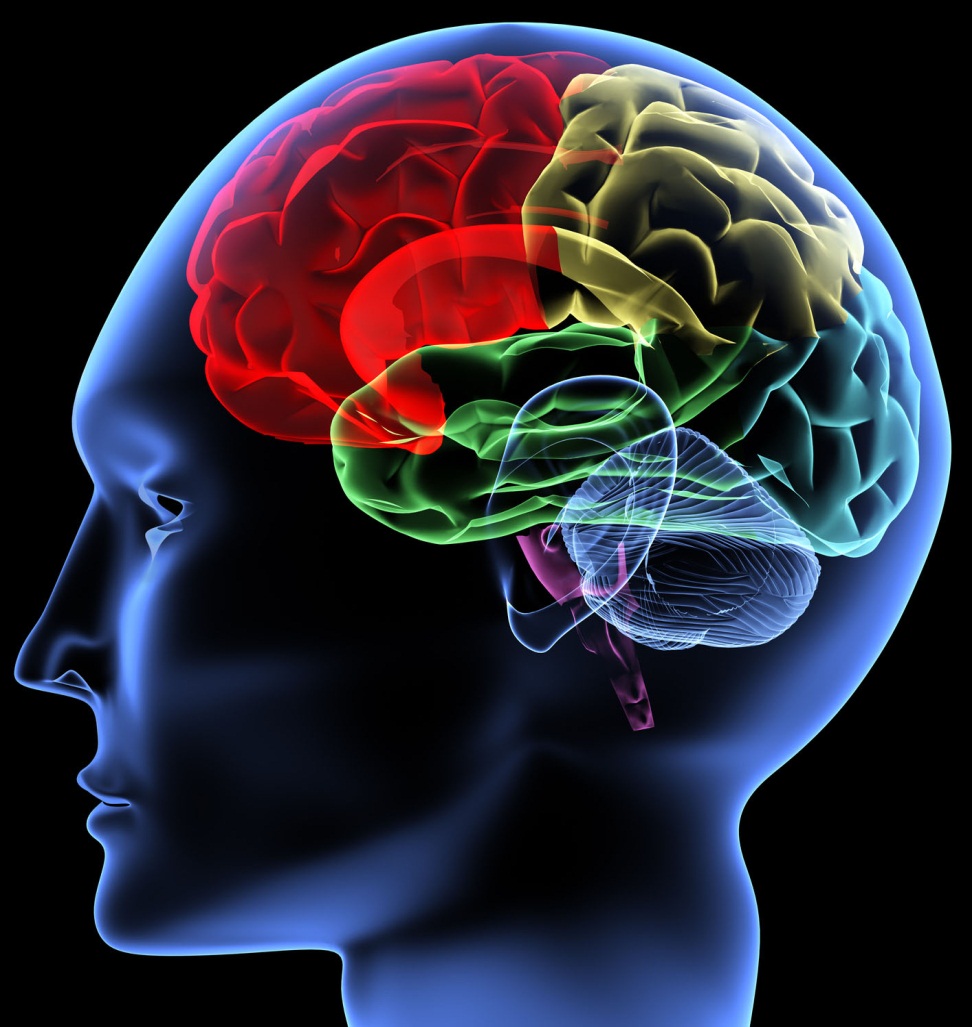 Ἓν οἶδα ὅτι οὐδὲν οἶδα”
“I know one thing - 
that I know nothing”
Socrates
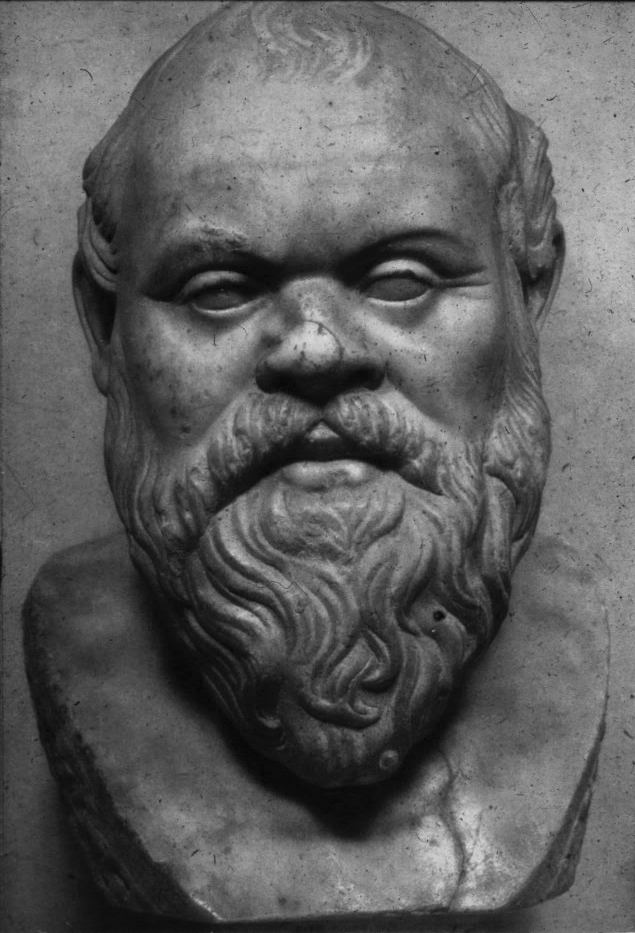 The Uncertainty Principle
(Heisenberg)
[Speaker Notes: (Literal translation: I saw one thing that I saw nothing.
However, seeing is taken to mean knowing in most translations of this, thus resulting to I know one thing that I know nothing.)]
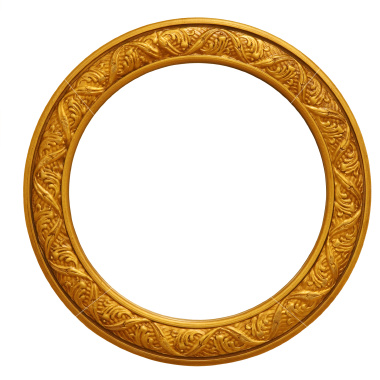 In the face of uncertainty, all we have is the frame. The client brings in the frame of their healing needs to the first and all subsequent sessions. The therapist mindfully receives the frame and holds and shapes it with the client.
[Speaker Notes: Brainspotting constructs a frame around the client relationally and neurobiologically]
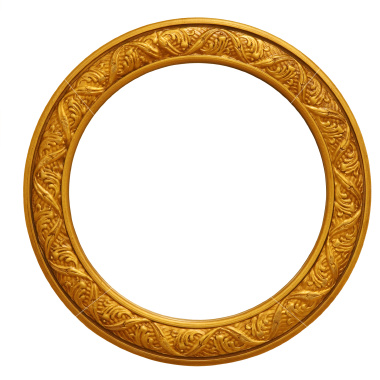 Brainspotting constructs 
a frame around the client, 
relationally and
 neurobiologically, which is called the Dual Attunement Frame
[Speaker Notes: Brainspotting constructs a frame around the client relationally and neurobiologically]
It is the attuned, mindful, witnessing, compassionate presence of the 
therapist that engages the client in the relational frame which supports their healing trajectory.
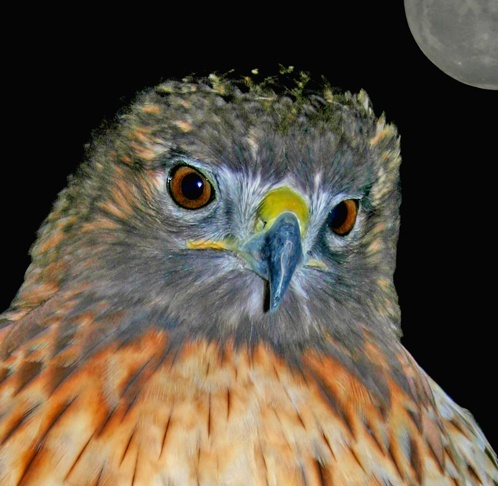 [Speaker Notes: Our mindfulness of it enhances the healing]
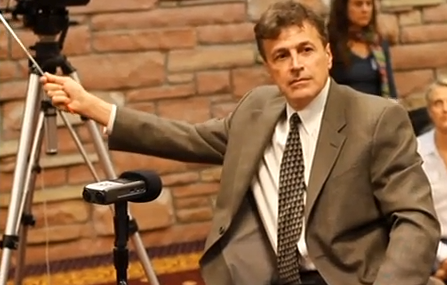 Awareness of body activation leading to locating relevant eye positions (brainspots) comprises the 2nd neurological frame of the Dual Attunement Frame. The neurological frame makes the primary relational frame more focused, deep and accurate in locating unprocessed trauma.
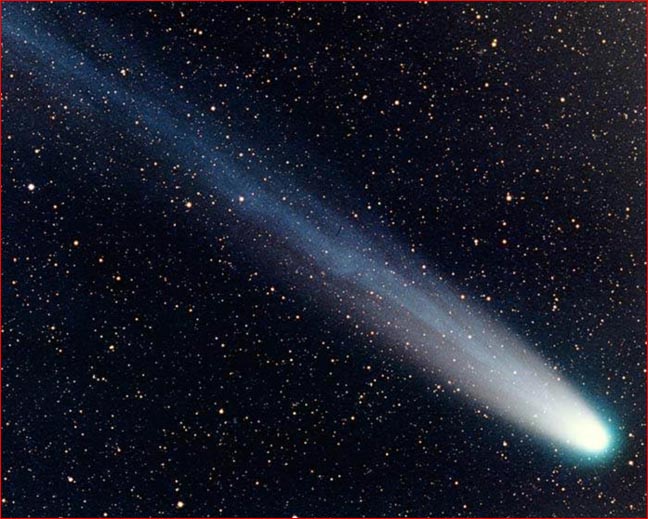 The client is like the head of a comet and the attuned therapist is like the tail of the comet that follows the head wherever it goes.
[Speaker Notes: The client is like the head of a comet and the attuned therapist is like the tail.]
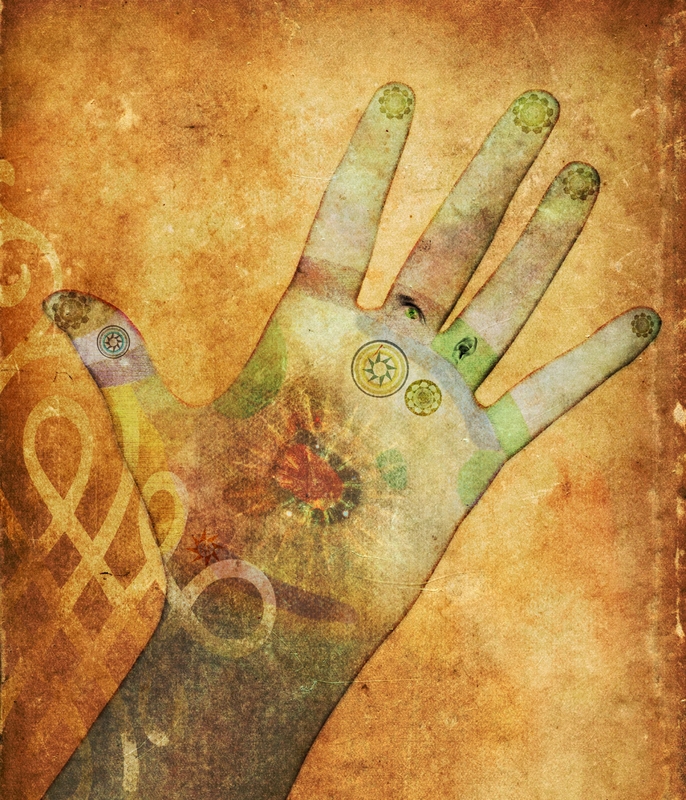 Intervention is to be used as minimally and temporarily as possible 
as the goal of Brainspotting 
is accessing and focusing
client’s self-healing 
capacities
[Speaker Notes: Technique is to be used as minimally and temporarily as possible as the goal of BSP is accessing self-healing capacities.]
BSP is an open, creative, integrative model. It is designed to be adapted into any clinical approach and therapeutic style
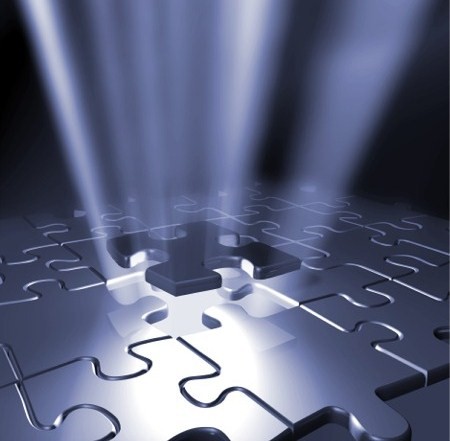 Brainspotting recognizes and honors other healing modalities.
[Speaker Notes: BSP is designed to be integrated into any clinical approach and therapeutic style]
BSP appears to access the right brain, the limbic system and the  brainstem (midbrain) 



BSP is accordingly seen 
as a physiological 
approach with 
psychological consequences. 
This is the foundation of 
the Neuroexperiential model
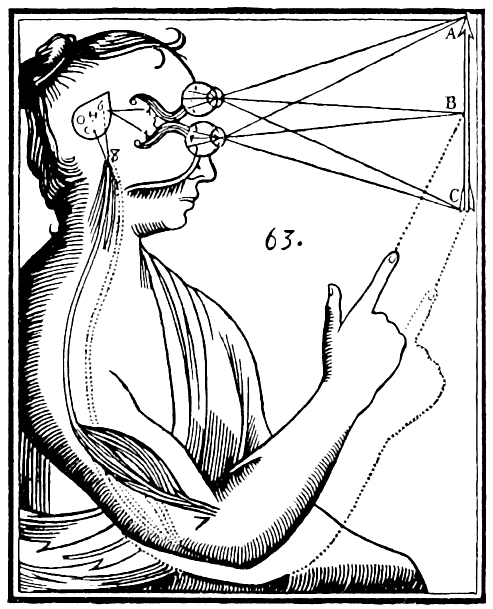 [Speaker Notes: BSP works with the deep brain and the body through it’s direct access to the autonomic and limbic systems. BSP is accordingly a physiological approach with psychological consequences.]
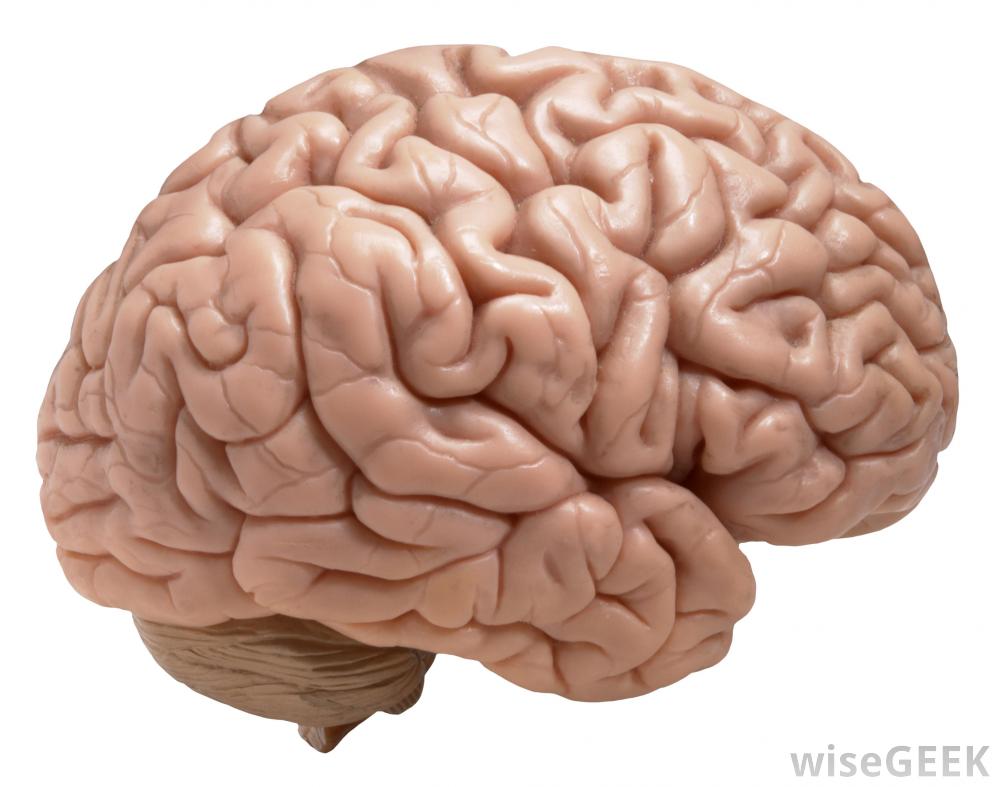 Brainspotting is a relational, brain-body, mindfulness 
based therapy
[Speaker Notes: Brainspotting is a “brain-based” therapy]
The goal of every psychotherapy is to move clients from dysregulation to regulation.







Brainspotting aims to engage the regions of the brain that are specifically involved in neurobiological regulation and bypass the regions that are not involved in it.
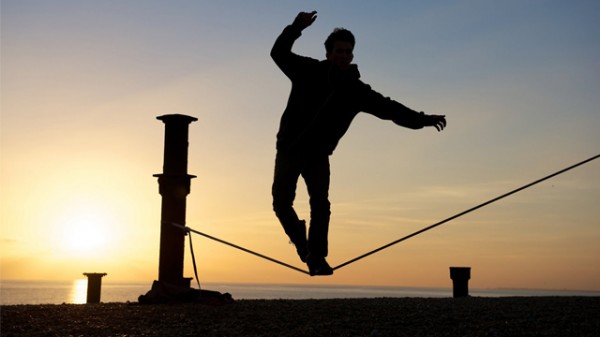 The agranular isocortex (ventromedial, orbitofrontal and anterior pfc) and the allocortex are involved in ongoing regulation, the granular isocortex (neocortex) is not.
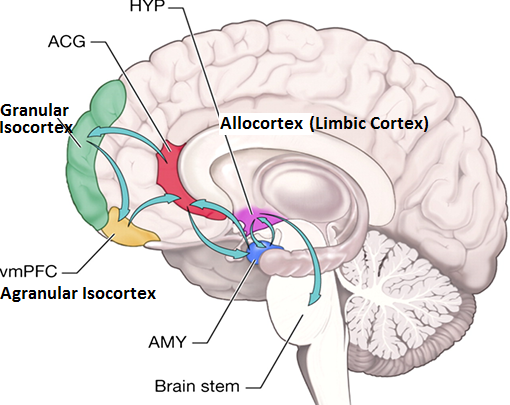 The granular isocortex has 6 layers and the 4th is granular. This contributes to higher order processing but not to regulation
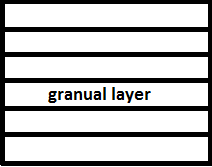 The agranular isocortex has 3 to 5 layers with no granular layer. It accordingly is highly involved in regulation
The limbic system has a cortex known as the allocortex (limbic cortex) which is highly involved in regulation
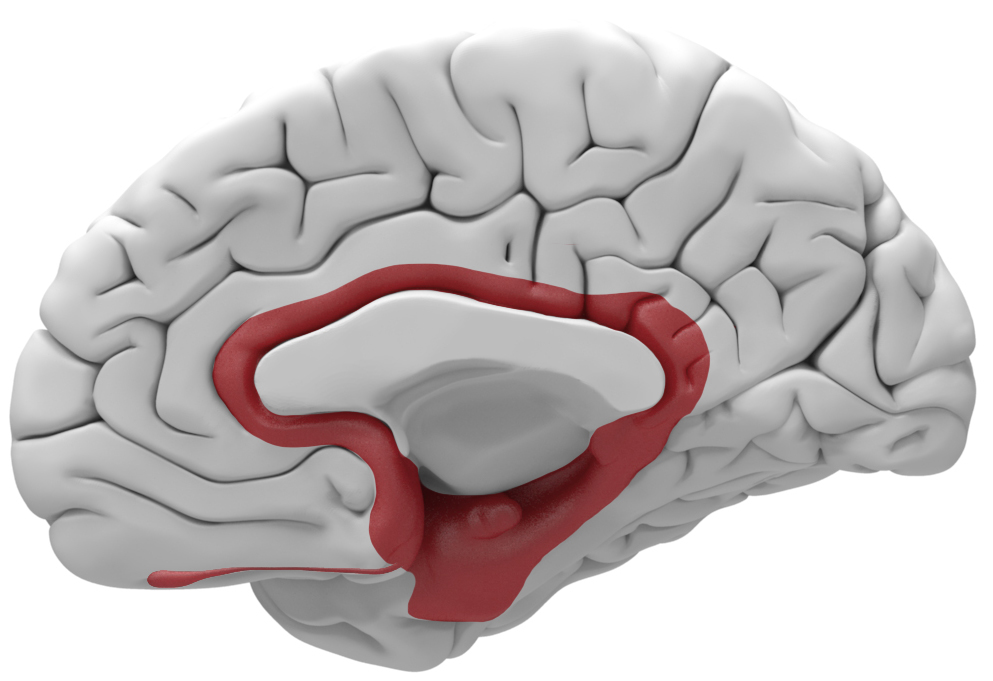 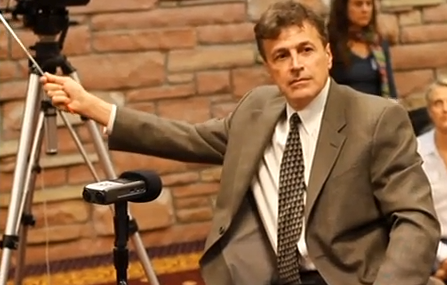 Brainspotting attempts to bypass the granular isocortex in order to access the regulating capacities of the agranular isocortex and the allocortex
Back to Image Results
Remove FrameRemove Frame
It is theorized the BSP accesses the 
visual (1st) and tactile (3rd) layers 
of the Superior Colliculi.
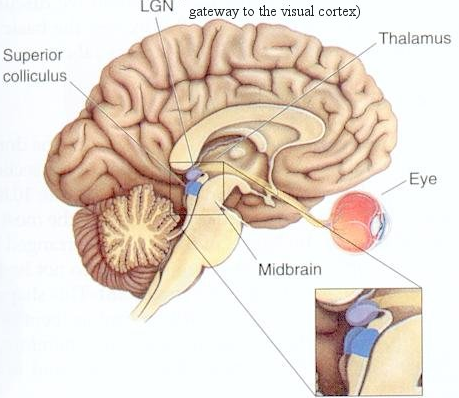 [Speaker Notes: It is theorized the BSP accesses the visual (1st layer) and tactile (3rd layer) of the Superior Colliculi]
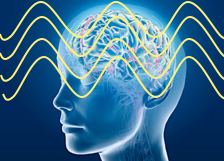 Brainspotting appears to promote coherence between the sympathetic and parasympathetic activation
[Speaker Notes: Brainspotting promotes coherence between the sympathetic and parasympathetic activation]
The Brainspotting Set-Up
1. The beginning - choose the issue
2. Check on  activation
3. SUDS Level (10 to 0)
4. Location of activation in the body
5. Locate eye position of greatest observed or perceived activity – Outside or Inside Window
6. Focused Mindfulness (Processing)
7. Go back to the beginning to assess change
8. Squeeze the lemon
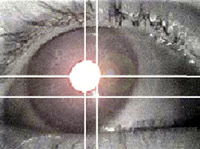 The beginning -
choosing the issue
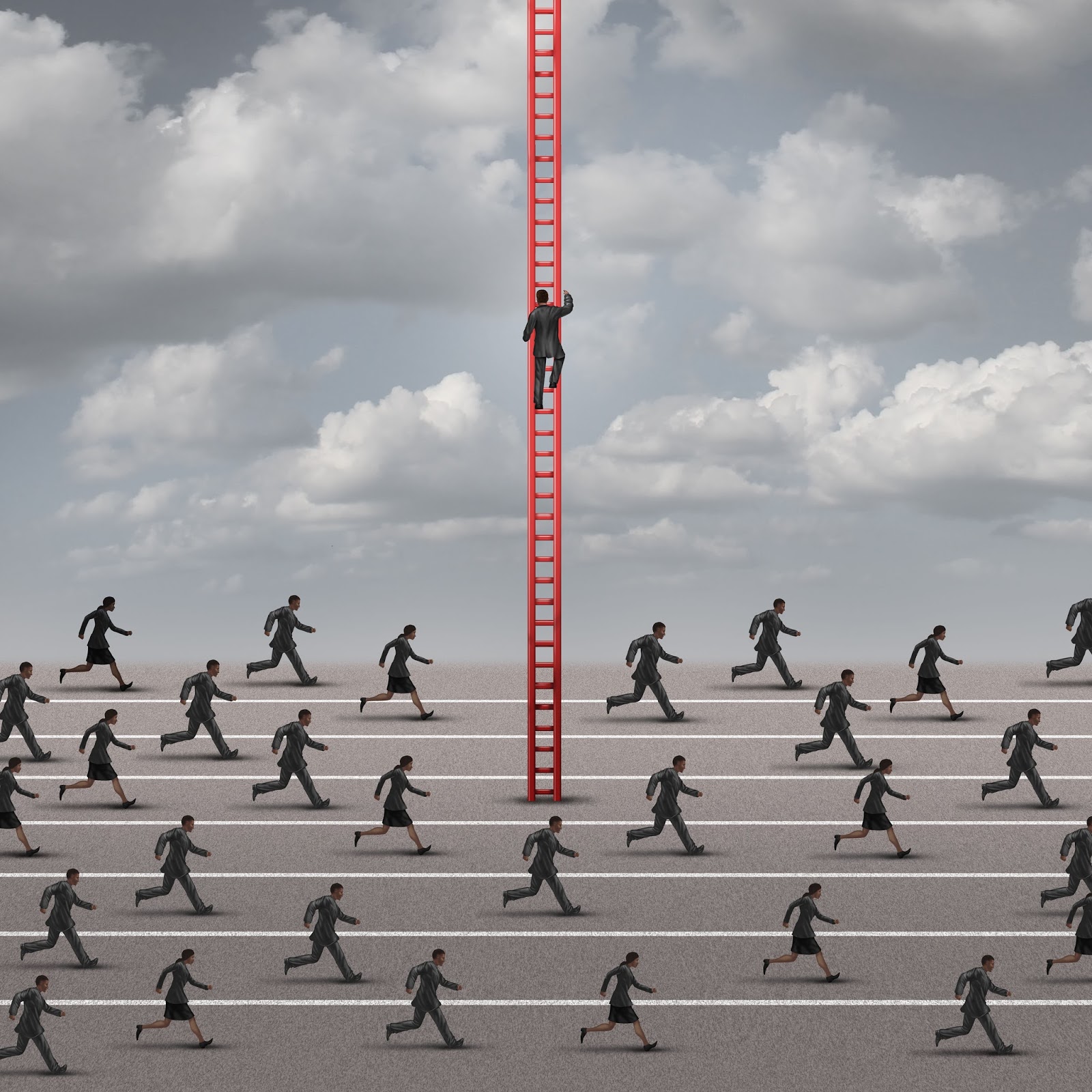 Activation






Brainspotting works with felt sense and activation is used as an open, inclusive term
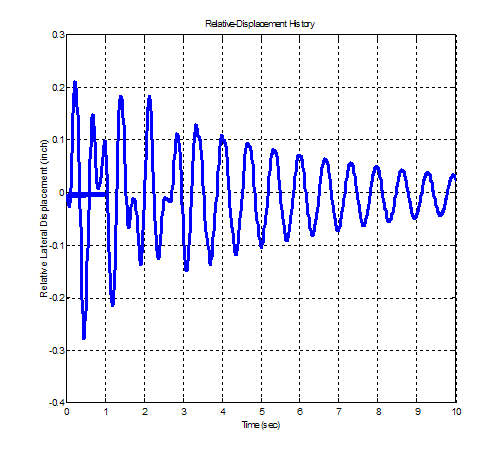 SUDS Level (10 to 0)
Developed by Joseph Wolpe

Accesses the numerical capacities of the brain to assess level of activation. There is no inherent value to it, like a thermometer. It is a subjective assessment different from person to person. It is important to be mindful that the SUDs can go up in the service of healing as dissociative barriers are approached. The SUDs is 
accurate in assessing hypoarousal 
but less so with hypoarousal.
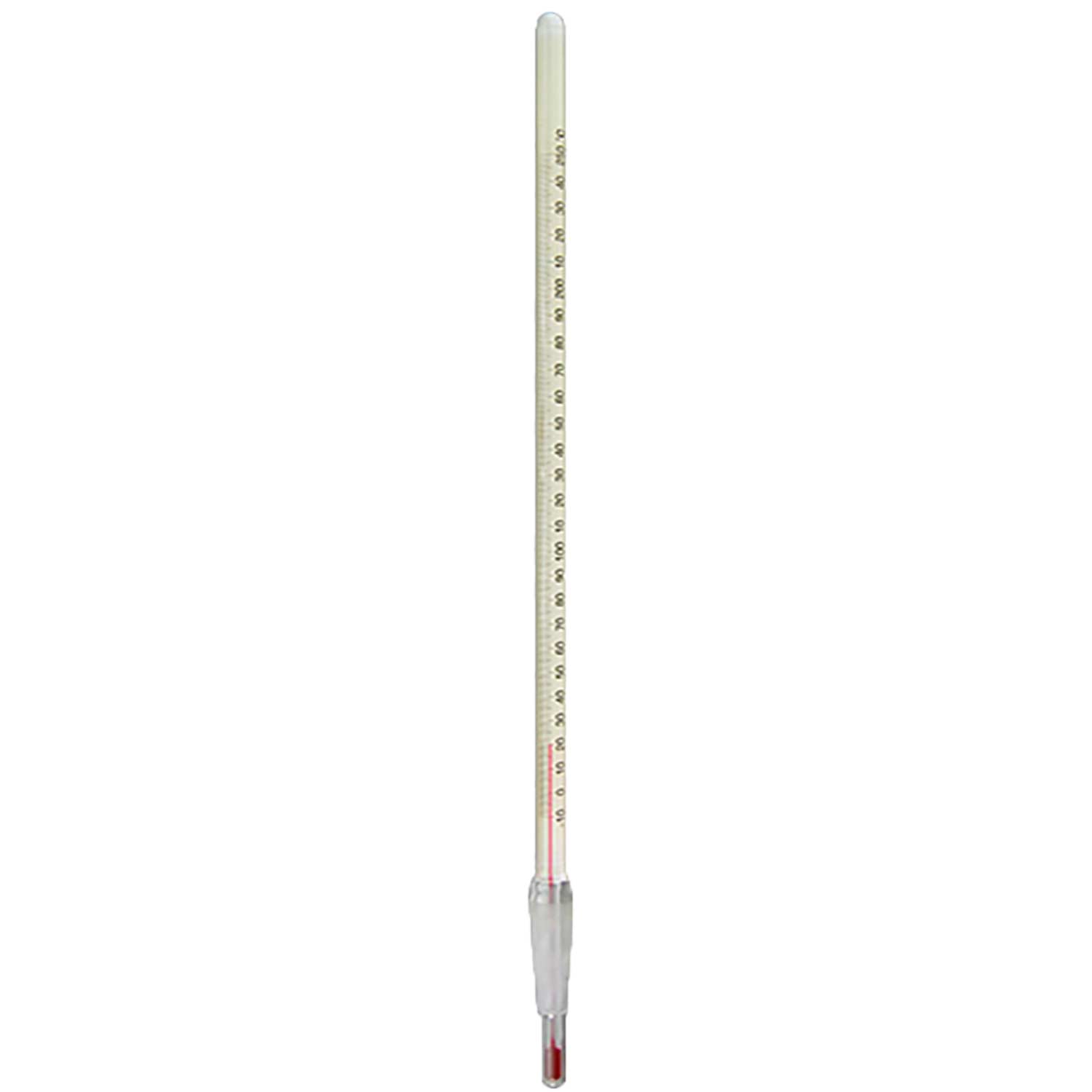 Location of activation in the body

Increases the focus and accesses the simultaneous brain-body communication
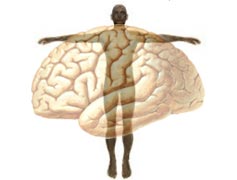 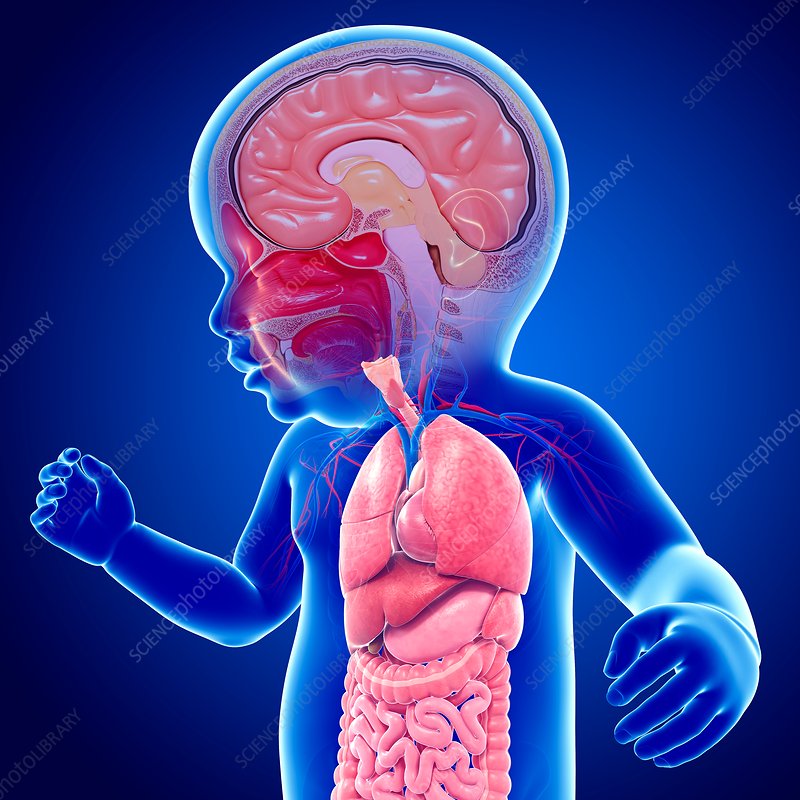 “What’s in the brain is in the body and what’s in the body is in the brain”
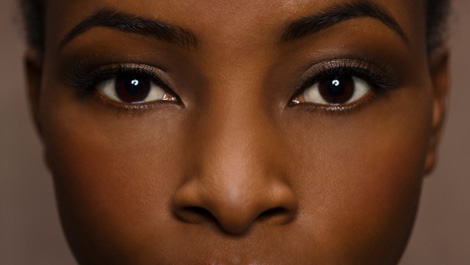 Locate eye position of greatest observed or perceived reflexive 
or orienting activity 
Outside or Inside Window
Focused Mindfulness (Processing)
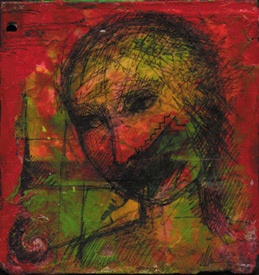 Observing one’s ongoing internal process while in a state of focused activation 
(the head of the comet)
[Speaker Notes: Observing one’s internal process while in a state of focused activation]
Go back to the beginning to assess change
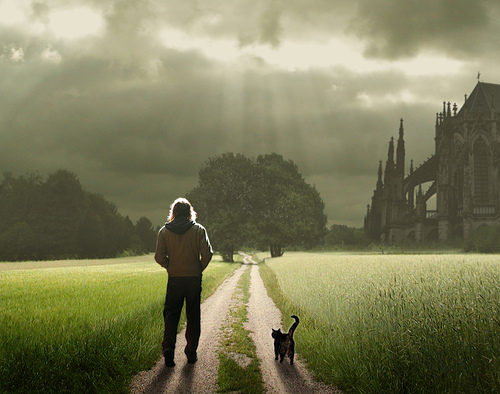 “Squeezing the lemon” is a technique for making sure that all remaining remnants of  activation are processed out. When a client is at a zero SUDS guide them to “go inside and try to push the activation level as high as you can”
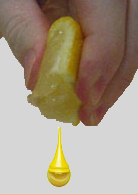 Repeat the process until 
no activation can be elicited
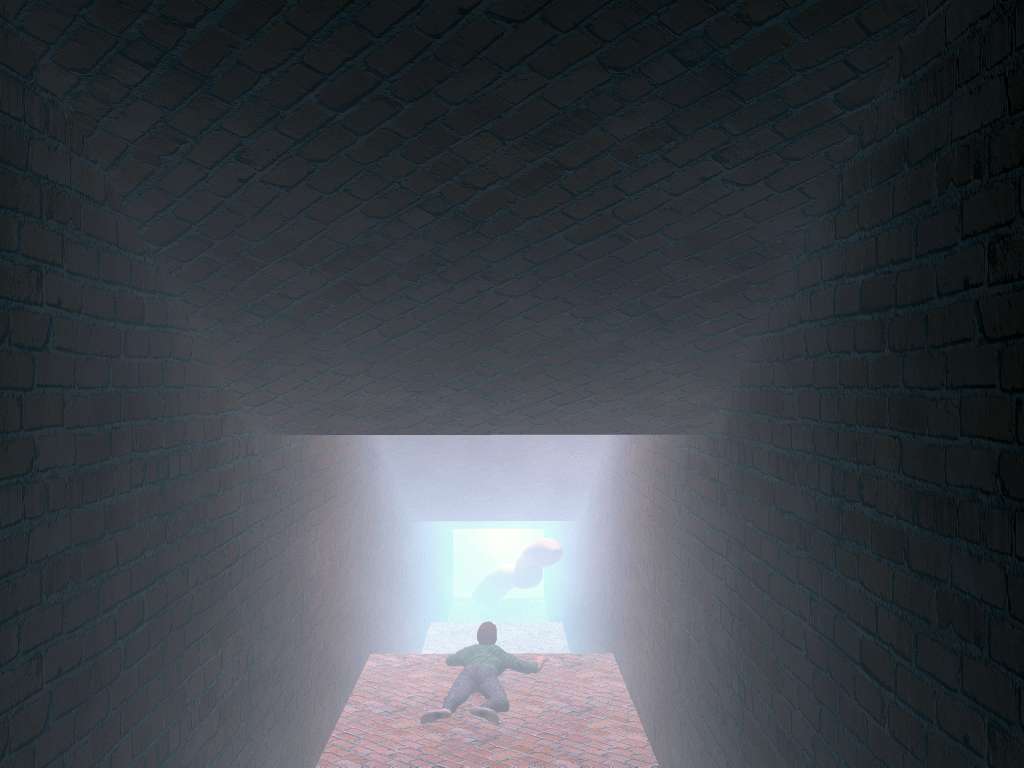 The Neuroexperiential Model of Brainspotting
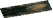 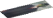 The Neuroexperiential Model (NEM) aims to develop language and concepts that attune to the experiences with clients of the attuned, present, process-oriented therapist.
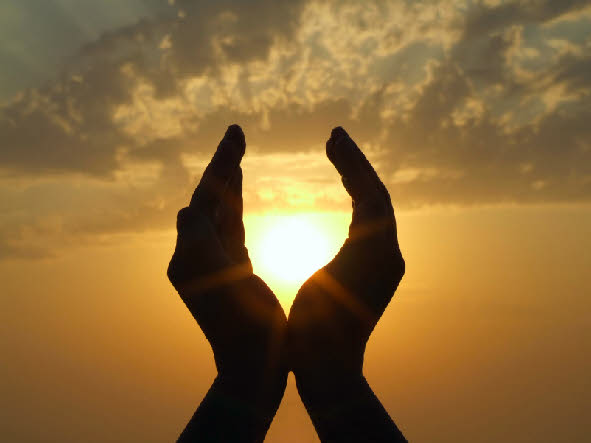 [Speaker Notes: The Neuroexperiential Model (NEM)]
The population of Europe and North America combined is 1 billion

The population of the rest of the world is 7 billion

The evidence-based and diagnostic models have been developed, applied and seen through the Western lens. Relationship, community and culture tend to not be seen or studied in these models

The NEM attempts to see the human experience through a global lens including Western, Eastern and Indigenous healing wisdom and practices
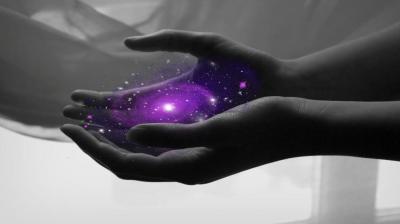 [Speaker Notes: Europe and North America have a combined population of 1 billion]
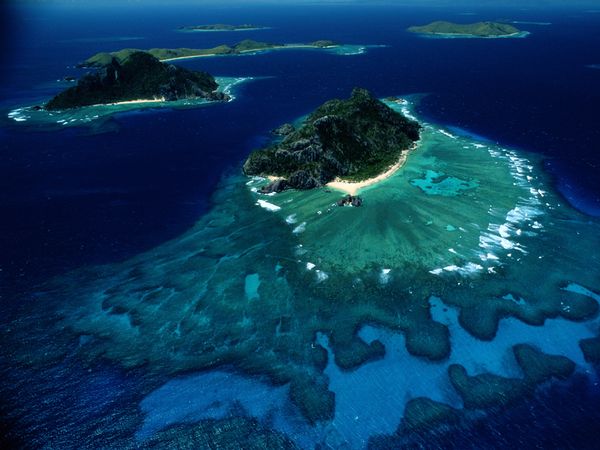 Brainspotting is a NEM as it mindfully engages the subcortex and the implicit as opposed to the neocortex and the explicit. Accordingly, the neocortex needs the raw subcortical sensory and affective information it receives in order to perform its higher order functions.
[Speaker Notes: Observing one’s internal process while in a state of focused activation]
The Western approach utilizes explicit, neocortical (language and thinking-based) history-taking. The NEM recognizes that most early developmental history is implicit and inaccessible to verbal, cognitive history-taking at the beginning of treatment. 













History-taking leads to assignment of diagnosis which is coded, symptom cluster-based and labeled as disorders. The NEM is a developmental model that views human suffering a resulting from developmental traumas that lead to survival dissociation. The NEM developmental model looks at generational, intrauterine, birth and early attachment experience as foundational to what clients bring to therapy. As such, symptoms are seen as primitive survival mechanisms, not pathological or disordered.
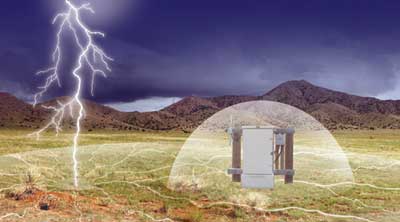 [Speaker Notes: Observing one’s internal process while in a state of focused activation]
The Western approach utilizes diagnosis to form a treatment plan with delineated treatment goals. Brainspotting as a NEM receives and holds the client’s frame in the context of uncertainty and follows the client’s process wherever it goes.














The Western treatment plan informs the therapist’s interventions. The NEM mindfully follows the client’s processing only intervening when necessary, believing that the mutually held frame accesses and promotes the client’s innate capacity for regulation and healing.
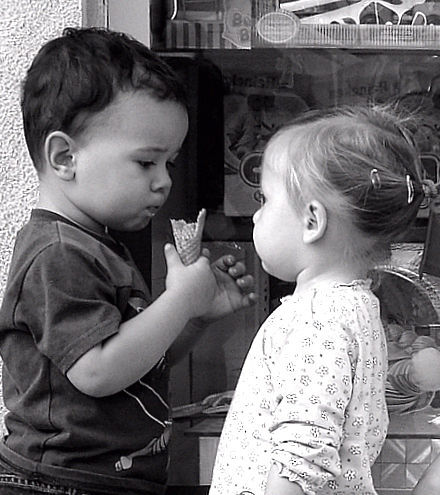 [Speaker Notes: Observing one’s internal process while in a state of focused activation]
Repeated developmental traumas leads to compliance (fawn response) as a natural mode of survival. This compliance leads to a loss of choice, control and the capacity to trust. The Western history-taking, diagnosis, treatment planning and goal setting, intervention model may be based on certainty and can risk evincing the programmed compliance response.











Brainspotting as a NEM relies primarily on Uncertainty, framing and following, which can help a client to feel choice, control and the possibility of trust, thus supporting coming out of the survival compliance.
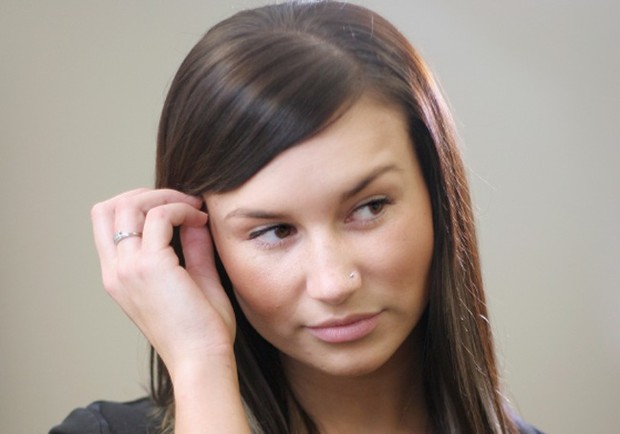 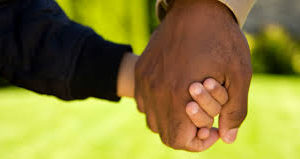 [Speaker Notes: Observing one’s internal process while in a state of focused activation]
So what does the Neuroexperiential Model (NEM) posit? It is a deeply bottom-up model that believes humans are developmental beings with internal processes that arise from the deepest places within us. This encompasses the various networks of nervous systems in us (autonomic, peripheral, enteric, cardiac) as well as those yet to be discovered. 








The NEM also includes meridians, chakras, the core self and the soul. The NEM posits that most inner experiences that rise up never come close to consciousness. What does arise into conscious awareness is seen as the sensory, the gateway between the deep and the conscious. Out of the sensory flows the intuitive and the affective. The final stop on this experiential sweep is the thinking, planning, language neocortex.
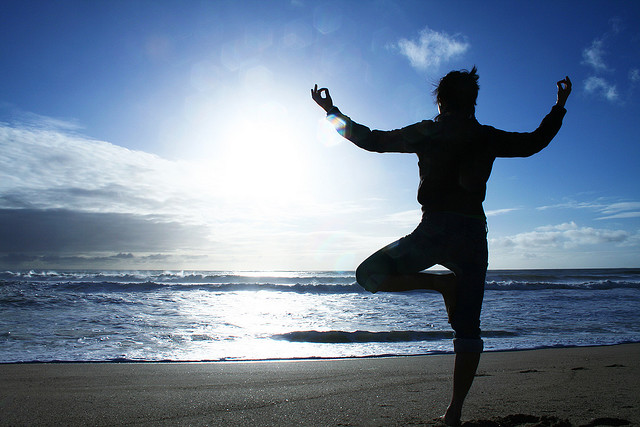 [Speaker Notes: Observing one’s internal process while in a state of focused activation]
Trauma is seen as leading to systemic contraction and trauma healing is seen as facilitating systemic expansion. Flight, fight and freeze are seen as underpinning most symptom clusters. The unprocessed flight response is seen as manifesting as anxiety, panic and agitation. The unprocessed fight response is seen as manifesting as anger and rage. The freeze response is seen as manifesting as depression, hypoarousal and dissociation. These states are also seen as emotional/somatic flashbacks (especially parts in flashback).







Our senses are seen as central to our experience and the NEM. Sensory gating is a mechanism that allows humans to filter out sensory experience that would overwhelm or flood the system’s capacity for regulation and information processing. Sensory gating is accordingly seen as the underlying mechanism of survival dissociation. Successful trauma healing is believed to help the system trust that the threat is in the over, in the past and unlikely to reoccur.
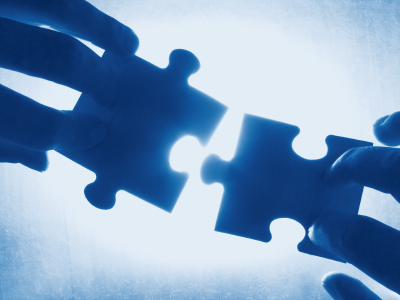 Recommended Readings
Eben Alexander, Living In A Mindful Universe, 2017

Gabor Mate, the Myth of Normal, 2022

Xavier Noel, Antoine Bechara, Bridging the Gap between the Lab and the Clinic: Psychopatholgy’s Grand Challenge, Frontiers in Psychology, Nov 2016

Robert Scaer, The Trauma Spectrum, 2005

Jeffrey R. Stevens, Replicability and Reproducibilty in Comparative Psychology, Frontiers in Psychology, May 2017

Stephen Sideroff, Why Preserve the Wisdom of Indigenous People, Psychology Today, May 2018

D.A. Wilson, Sensory Gating, The Senses: A Comprehensive Reference, 2008

Darya Zabelina, Creativity and Sensory Gating, Psychology Today, Jan 2015
[Speaker Notes: Sensory Gating]